Planning d’activités du groupe élémentaire 
Du 07 juillet au 01 août 2025
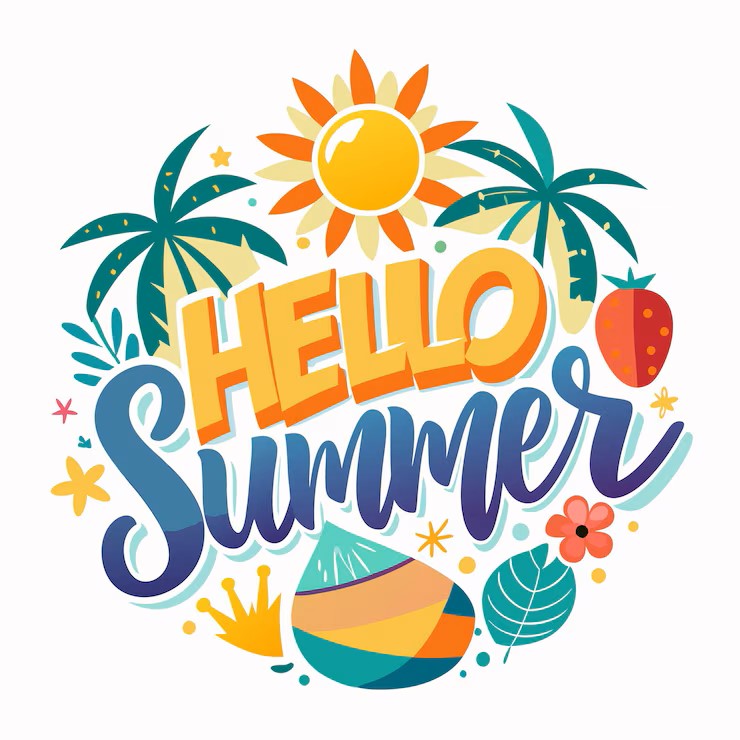 ÉVÈNEMENT : 

JEUDI 24 JUILLET : 

PARC ASTÉRIX
Pour tout renseignements contactez l’accueil de loisirs 06.74.26.69.71
Thèmes : 
Du 07/07 au 11/07 : Secret Story
Du 14/07  au 18/07 : Pékin Express
Du 21/07 au 25/07 :  Fort Boyard
Du 28/07 au 31/07 : Koh - Lanta
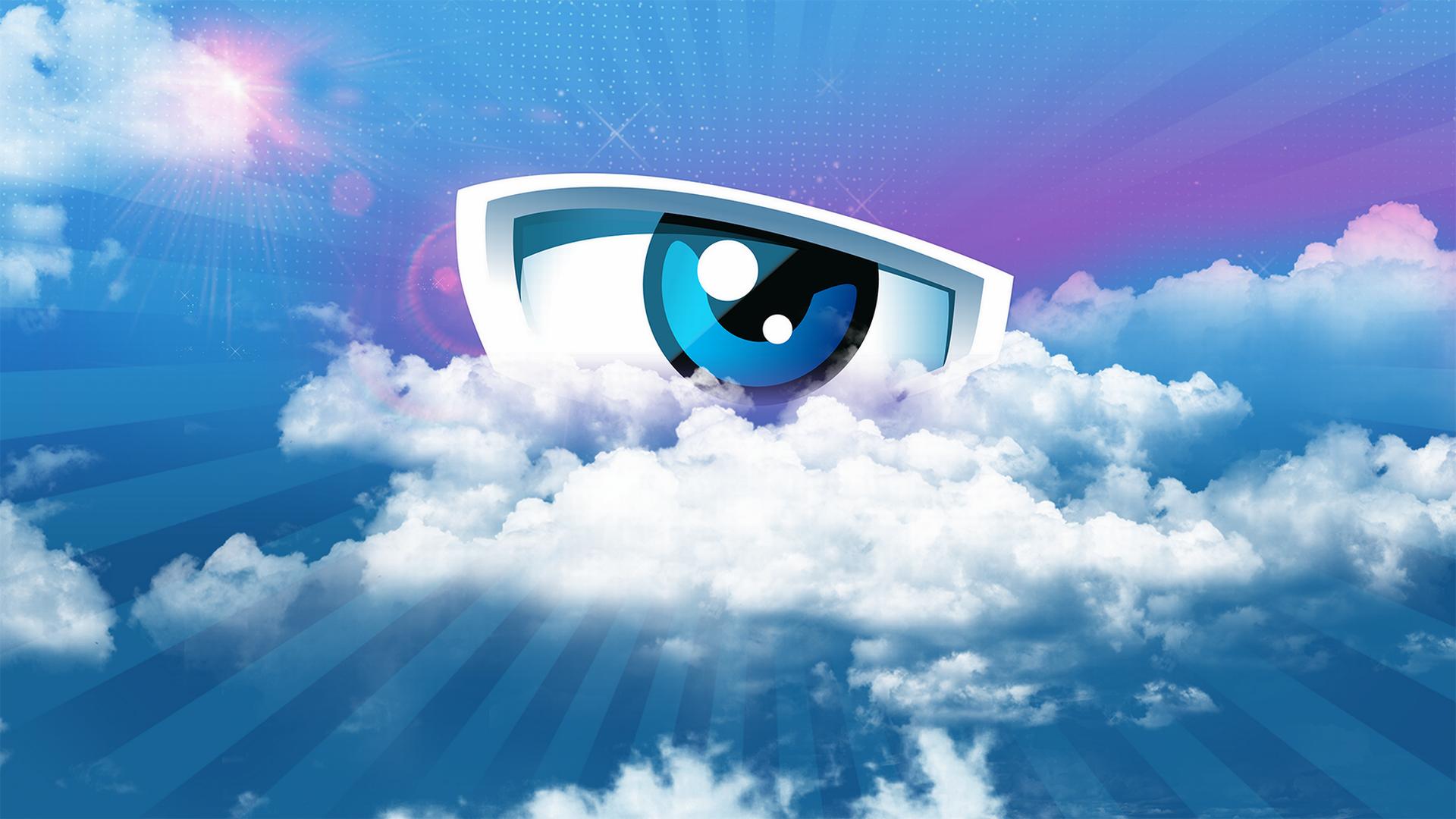 10/07




Pissenlit
07/07




L’œil
08/07




Prénom alien
09/07




Éléphant couleur
11/07




Lunette vacances
M
A
T
I
N
A
P
R
E
S
-
M
I
D
I
Cérémonie et remise des secrets
Sorciers/
sorcières
Dégomme quilles
Le cavalier fou
Hibou
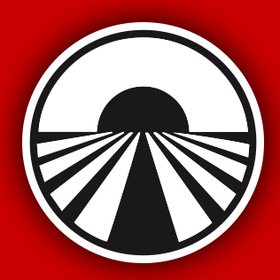 14/07
18/07




Jeux d’énigmes
15/07




Quizz « Pékin »
16/07


Parc de la Corbie 

Course d’orientation
17/07




Joyau du dragon
M
A
T
I
N
F
É
R
I
É
A
P
R
E
S
-
M
I
D
I
« N’en perdez pas une goutte »
Jeux extérieurs au parc
Chapeau yeux bandés
La course aux légos
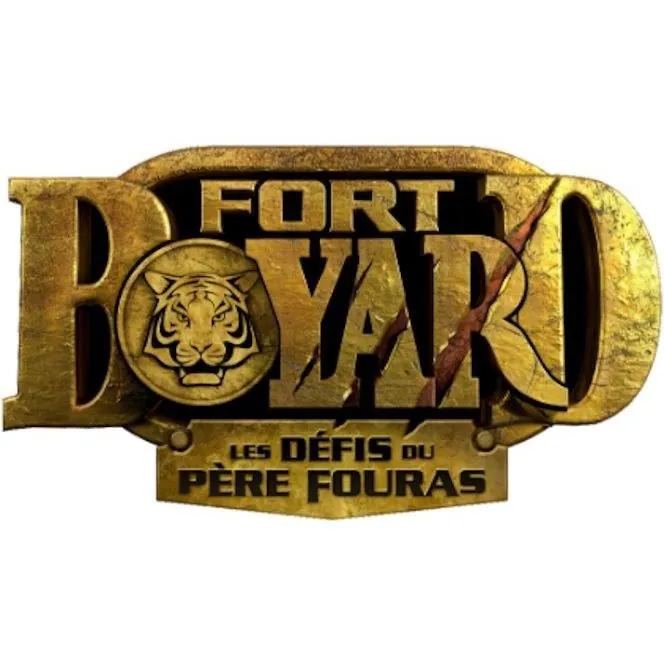 22/07


Jeu à la journée

« La quête des indices »
23/07



Parc de la Corbie
24/07






Sortie : 


PARC
ASTÉRIX
21/07


Jeu à la journée

« La quête des clés »
25/07


Jeu à la journée

« La salle du conseil et la salle du trésor »
M
A
T
I
N
A
P
R
E
S
-
M
I
D
I
//
Jeux extérieurs
//
//
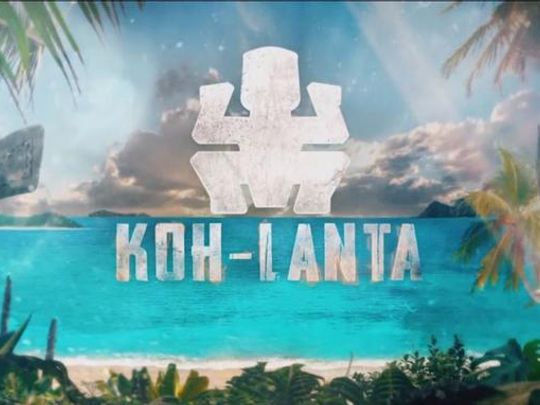 28/07



Fabrication du camp/cabane
&
Drapeau
29/07



Finir totem Koh-Lanta
30/07



Parc de la Corbie
31/07



Épreuve de la dégustation
01/08



Épreuves des poteaux
M
A
T
I
N
A
P
R
E
S
-
M
I
D
I
« Cherche le collier d’immunité »
Épreuve « Relais/
parcours du combattant »
Épreuve final « La course aux objets »
Épreuve « Rallye photo »
Totem Koh-Lanta